স্বাগতম
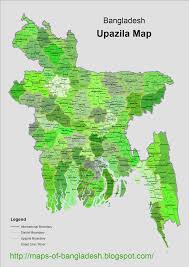 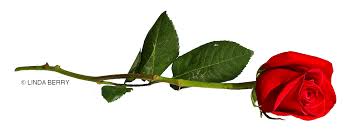 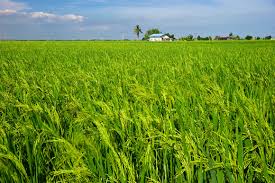 পরিচিতি
মোহাম্মদ এখলাছ উদ্দীন
সহকারী শিক্ষক 
পন্থিছিলা ইসলামিয়া দাখিল বিজ্ঞান মাদ্রাসা
সীতাকুণ্ড ,চট্টগ্রাম।
জীব বিজ্ঞান
৮ম শ্রেণি
অধ্যায়ঃ চতুর্দশ
পরিবেশ এবং বাস্তুতন্ত্র
এবার আমরা কিছু ছবি দেখি
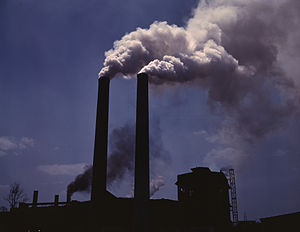 ইটের ভাটার ধোঁয়া
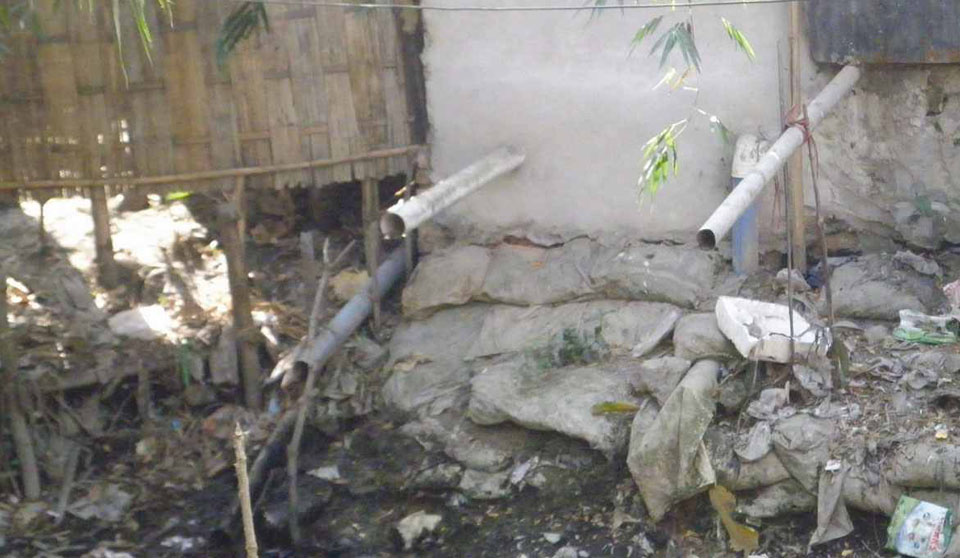 খোলা পায়খানা
ইট ভাটার ধোঁয়া,  খোলা পায়খানার ময়লা 
আর্বজনা দ্বারা পরিবেশ কি হচ্ছে?
পরিবেশ দূষিত হচ্ছে।
পরিবেশ দূষণ
১৪ দশ  অধ্যায়
পৃষ্টা-182
শিখনফল
এই পাঠ শেষে শিক্ষার্থীরা
পরিবেশ দূষণ কি তা বলতে পারবে;
কয়টি উপায়ে পরিবেশ দূষিত হয় তা নির্ণয় করতে পারবে;
পরিবেশ দূষণের ফলে কি কি সমস্যা সৃষ্টি হয়, তা  ব্যাখ্যা করতে পারবে।
আগ্নেগিরির অগ্ন্যুৎ্‌পাত
বন্যার দৃশ্য
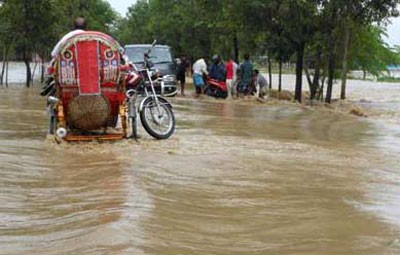 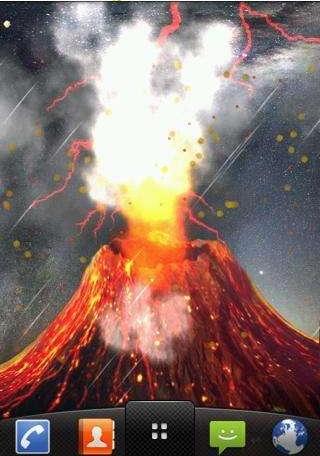 ইটের ভাটার ধোঁয়ার দৃশ্য
মাইক
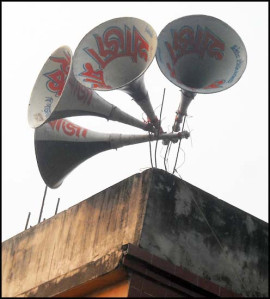 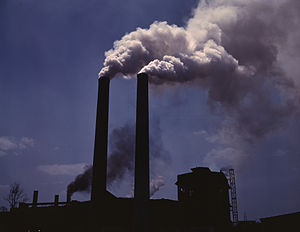 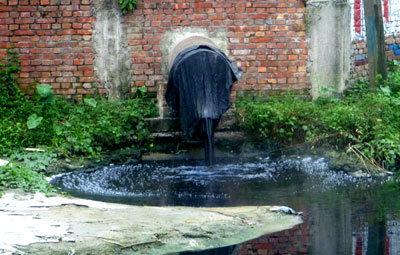 কলকারখানা হতে নির্গত বিষাক্ত  রাসায়নিক বর্জ্য
ঘুর্ণিঝড় সিডর
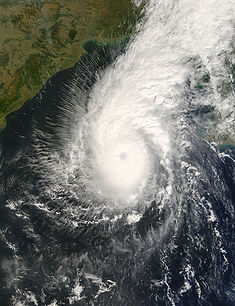 পরিবেশ দূষণ বলতে আমরা কি বুঝি?
রাসায়নিক, জৈবিক ও ভৌতিক কারনে, পরিবেশের প্রাকৃতিক বৈশিষ্ট্যের যে কোন ধরনের পরির্বতন কে পরিবেশ দূষণ বলে।
পরিবেশ দূষণের প্রকারভেদ
পরিবেশ
দূষণ
মাটি
দূষণ
পানি
দূষণ
বায়ূ
দূষণ
শব্দ
দূষণ
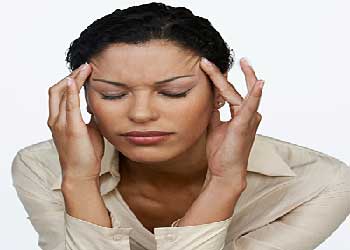 শব্দ দূষণ জনিত কারণে
মাথা ব্যাথা
বায়ু বাহিত রোগ
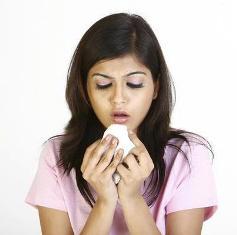 সর্দি কাশি
পানি বাহিত রোগ
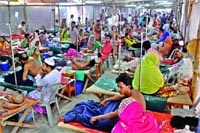 ডায়রিয়া
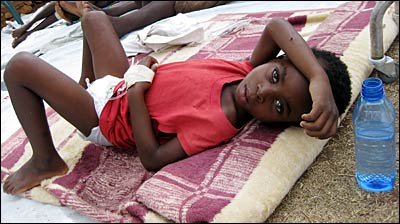 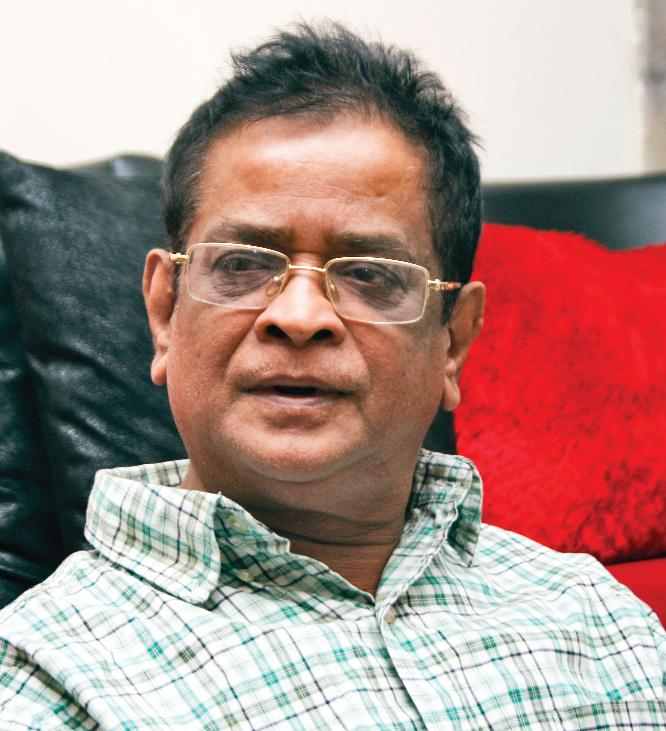 হুমায়ুন আহম্মদ
ক্যান্সার
বায়ু বাহিত রোগ
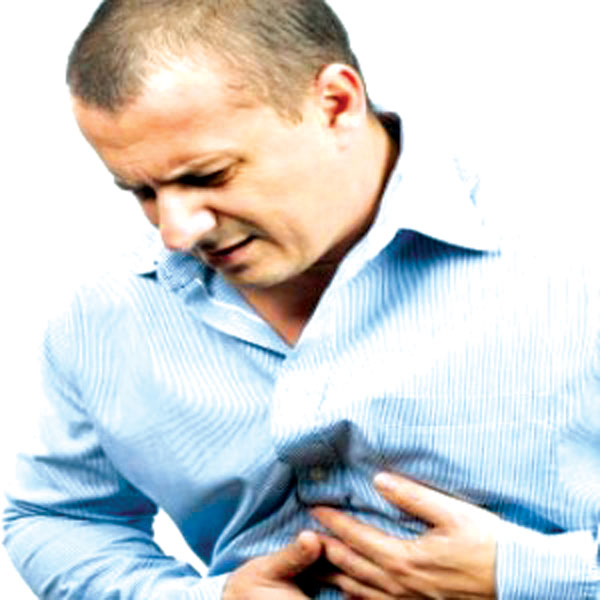 বুকে ব্যাথা
শব্দ দূষণ জনিত রোগ
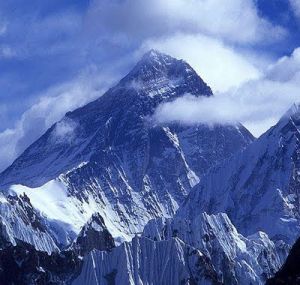 বরফের পর্বত
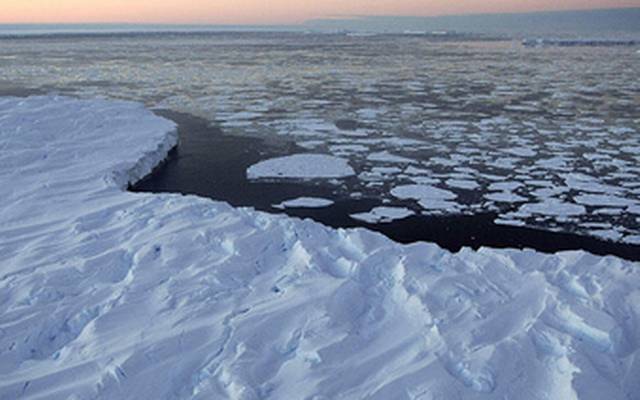 বরফ গলা পর্বত
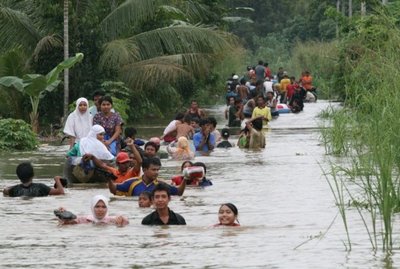 বায়ূ দূষণের ফলে বায়ূ মণ্ডলে মাত্রাতিরিক্ত কার্বণডাই অক্সাইড বৃদ্ধির কারণে সমুদ্রের পানিতে নিম্ন অঞ্চল প্লাবিত হয়।
দলীয় কাজ
পরিবেশ দূষণের কারণ গুলো উল্লেখ কর;
উত্তর বলি
পরিবেশ দূষণ বলতে কি বুঝ?
পরিবেশ দূষণ কত প্রকার?
বাড়ির কাজ
মাটি, পানি, বায়ূ ও শব্দ কিভাবে দূষিত হয় তা ব্যাখ্যা কর।
পরিবেশ দূষণ এর ফলে মানুষের কি কি রোগ হতে পারে?
ধন্যবাদ